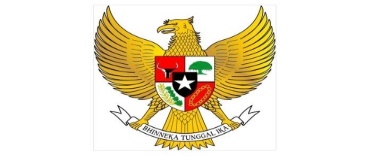 KOMISI INFORMASI
PROVINSI SULAWESI TENGAH
PENTINGNYA KETERBUKAAN INFORMASI DALAM MEWUJUDKAN PRINSIP 
TRANSPARANSI DAN AKUNTABILITAS PEMERINTAH DAERAH
OLEH :
H. ABBAS H.A RAHIM, SH., MED
(KETUA KOMISI INFORMASI PROVINSI SULAWESI TENGAH)
RAKOR PPID PROV. SULTENG
AT SIURI COTTAGE, TENTENA
RABU 14 MEI 2024 – KAMIS 15 MEI 2024
PENTINGNYA KETERBUKAAN  INFORMASI  PUBLIK DALAM MEWUJUDKAN PRINSIP  TRANSFARANSI & AKUNTABILITAS  PEMERINTAH DAERAH
DASAR HUKUM KIP
- UUD 1945 [psl.28  F ]
UU NO.14 TAHUN 2008
TENTANG KIP
Peraturan  Pemerintah No: 61 th 2010
Peraturan Mendagri No: 3 th 2017
Peraturan Komisi Informasi No. 1 Tahun 2021
Peraturan Komisi Informasi No. 1 Tahun 2013
Peraturan Komisi Informasi No. 1 Tahun 2019 dll.
Perda/ PerGub – perBup / PerWali
LANDASAN FILOSOFIS UU NO 14 TAHUN 2008 
Tentang Keterbukaan Informasi Publik (KIP)
Hak memperoleh informasi merupakan Hak Asasi Manusia dan dijamin konstitusi (Pasal
   28F UUD 1945).
Mewujudkan penyelenggaraan negara yang transparan dan tata pemerintahan yang baik
   (good governance).
Mendukung penyelenggaraan negara yang demokratis berdasarkan transparansi, partisipasi
   dan akuntabilitas
Memotivasi badan publik untuk memberikan pelayanan kepada masyarakat sebaik-baiknya
   dan bebas dari KKN.
Mengantisipasi perkembangan teknologi komunikasi yang semakin pesat sehingga
   meningkatkan mobilitas masyarakat untuk memeroleh informasi dengan mudah dan cepat.
LANDASAN FILOSOFIS  
Keterbukaan Informasi Publik (KIP)
Hak memperoleh informasi merupakan Hak Asasi Manusia dan dijamin konstitusi (Pasal
   28F UUD 1945).
Mewujudkan penyelenggaraan negara yang transparan dan tata pemerintahan yang baik
   (good governance).
Mendukung penyelenggaraan negara yang demokratis berdasarkan transparansi, partisipasi
   dan akuntabilitas
Memotivasi badan publik untuk memberikan pelayanan kepada masyarakat sebaik-baiknya
   dan bebas dari KKN.
Mengantisipasi perkembangan teknologi komunikasi yang semakin pesat sehingga
   meningkatkan mobilitas masyarakat untuk memeroleh informasi dengan mudah dan cepat.
KOMPONEN PENTING DALAM MEMBANGUN PEMERINTAHAN YANG BAIK [ GOOD GOVERNANCE ]
Keterbukaan Informasi Publik
Transparansi
Akuntabilitas
Partisipasi masyarakat
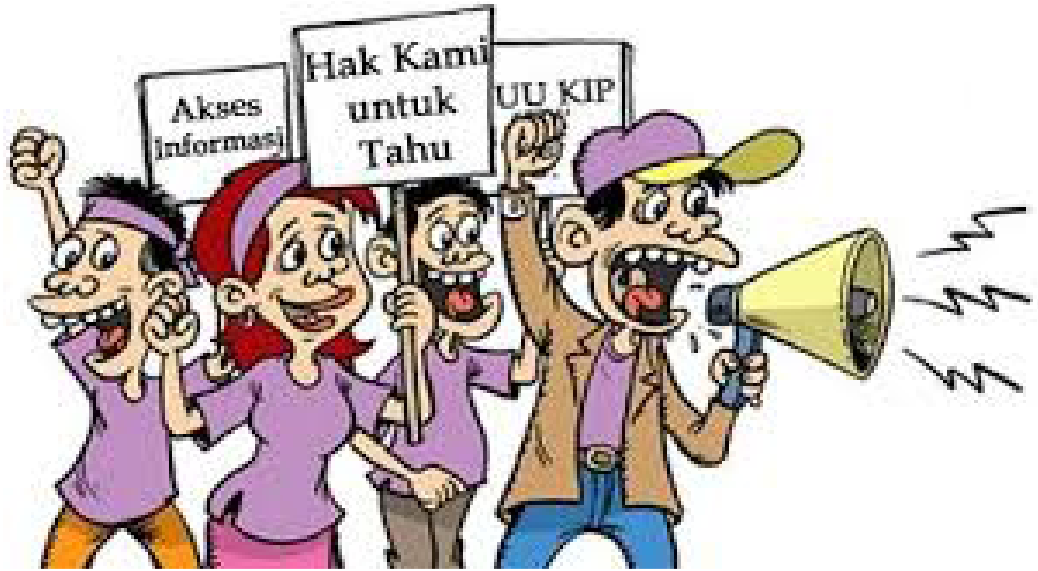 HAK KAMI UNTU TAHU
TRANSPARANSI
AKUNTABILITAS
Akuntabilitas publik adalah prinsip yang menjamin bahwa setiap kegiatan penyelenggaraan pemerintahan dapat dipertanggungjawabkan secara terbuka oleh pelaksana/ penyelenggara kepada publik
PARTISIPASI PUBLIK

Partisipasi publik adalah prinsip bahwa setiap orang memiliki hak untuk terlibat dalam pengambilan keputusan di setiap kegiatan penyelenggaraan pemerintahan.
BENTUK PENGUATAN PARTISIPASI PUBLIK

Pengambilan keputusan dapat dilakukan secara langsung atau tidak langsung. Bentuk penguatan partisipasi publik, yang dapat dilakukan pemerintah : 
Mengeluarkan informasi yang dapat diakses oleh publik.
Menyelenggarakan proses konsultasi untuk menggali dan mengumpulkan masukan-masukan dari pemangku kepentingan, termasuk kegiatan warga negara dalam kegiatan publik.
Mendelegasikan otoritas tertentu kepada pengguna jasa pelayanan publik, seperti proses perencanaan dan penyediaan panduan bagi kegiatan masyarakat dan pelayanan publik.
TRANSPARANSI INFORMASI PUBLIK
Transparansi bermakna tersedianya informasi yang cukup, akurat, dan tepat waktu tentang kebijakan publik dan proses pembentukannya. Dengan demikian, masyarakat dapat ikut mengawasi, sehingga kebijakan publik yang muncul bisa memberikan hasil yang optimal bagi masyarakat serta mencegah terjadinya kecurangan dan manipulasi yang hanya akan menguntungkan salah satu kelompok masyarakat secara tidak proporsional.
Transparansi adalah prinsip yang menjamin akses atau kebebasan bagi setiap orang untuk memperoleh informasi tentang penyelenggaraan pemerintahan, yakni informasi tentang kebijakan, proses pembuatan dan pelaksanaannya, serta hasil-hasil yang dicapai.
Transparansi berbicara tentang adanya kebijakan terbuka bagi pengawasan. Sementara yang dimaksud dengan informasi adalah informasi mengenai setiap aspek kebijakan pemerintah yang dapat dijangkau oleh publik.
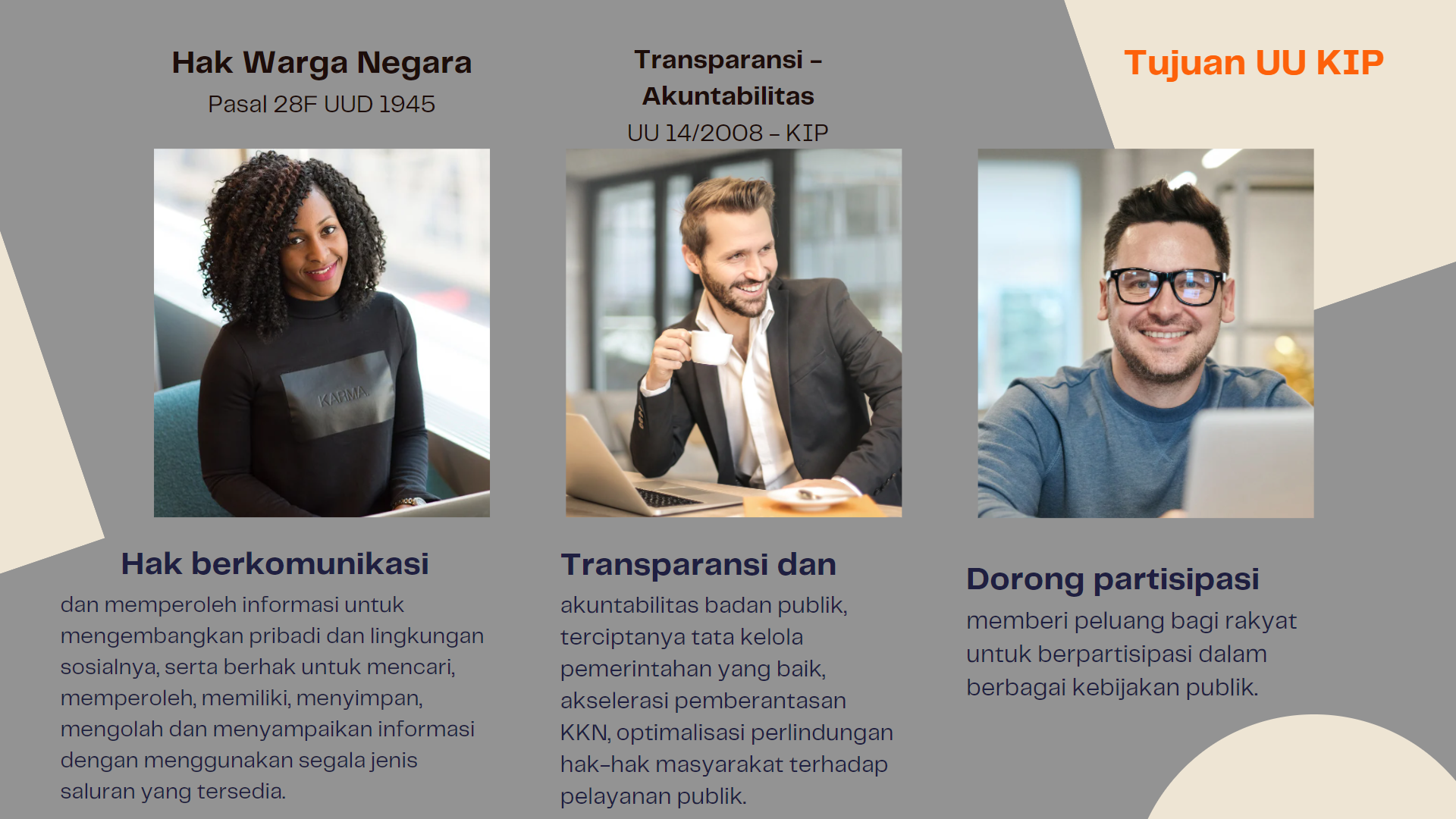 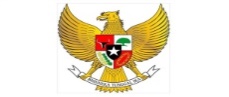 KOMISI INFORMASI
PROVINSI SULAWESI TENGAH
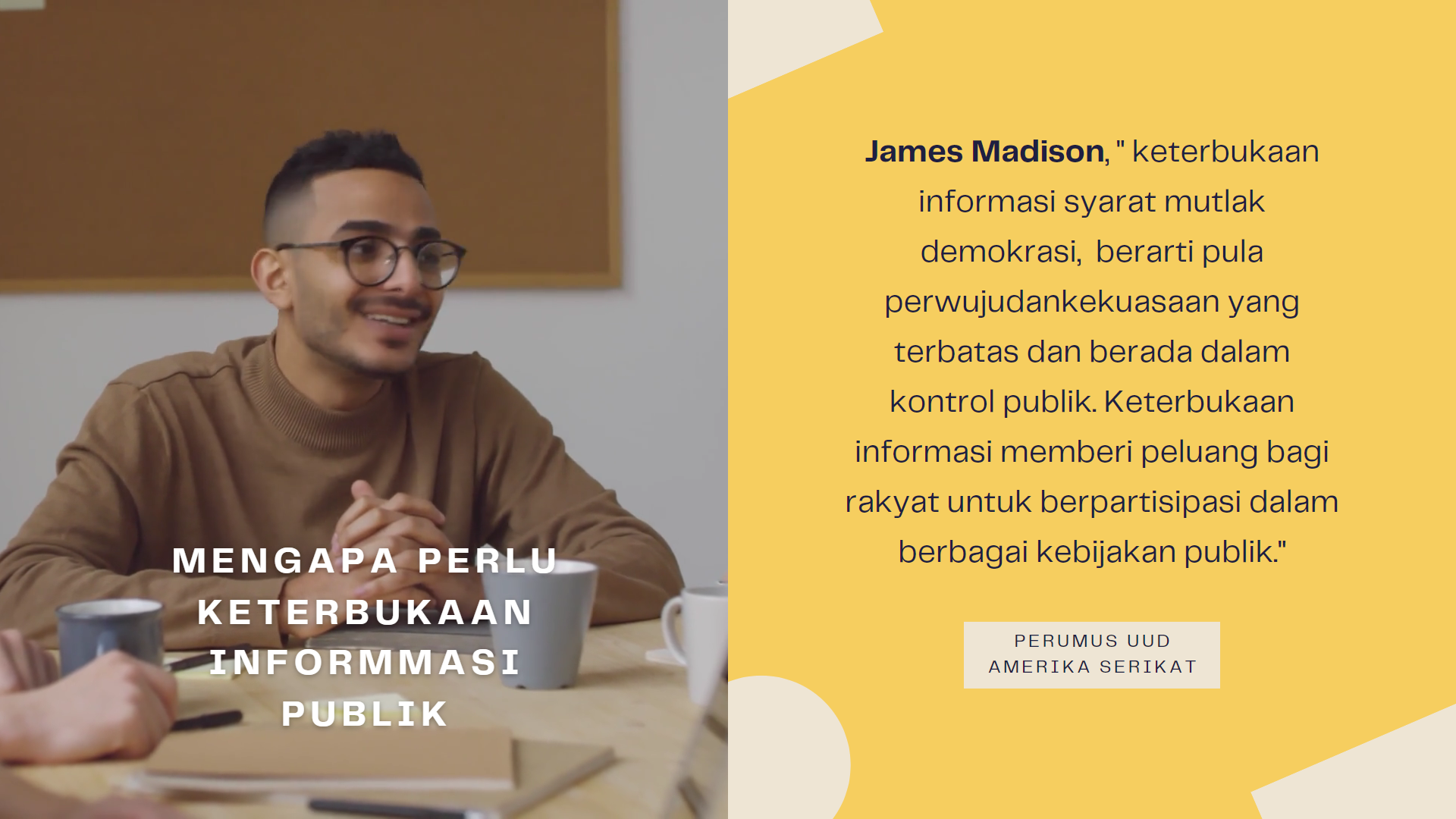 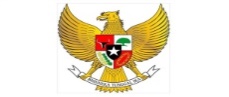 KOMISI INFORMASI
PROVINSI SULAWESI TENGAH
AKUNTABILITAS DALAM KETERBUKAAN INFORMASI PUBLIK
DAN INPRES NO 7 TAHUN 1999
SESUAI INPRES NO 7 TAHUN 1999, AKUNTABILITAS MERUPAKAN PERWUJUDAN KEWAJIBAN SUATU INSTANSI PEMERINTAH UNTUK MEMPERTANGGUNG JAWABKAN KEBERHASILAN / KEGAGALAN PELAKSANAAN MISI ORGANISASI DALAM MENCAPAI TUJUAN-TUJUAN DAN SASARAN-SASARAN YANG TELAH DITETAPKAN MELALUI ALAT PERTANGGUNGJAWABAN SECARA PERIODIK.
DALAM ISTILAH LAIN JUGA BERMAKNA DIMANA SETIAP PROSES DAN HASIL PELAYANAN PUBLIK HARUS DAPAT DIPERTANGGUNGJAWABKAN KEPADA PUBLIK.
PRADIGMA Keterbukaan Informasi Publik?
UU No. 14 tahun 2008 tentang KIP
Asas (Pasal 2)
Setiap Informasi Publik bersifat terbuka  dan dapat diakses oleh setiap Pengguna Informasi Publik. 
(2) Informasi Publik yang dikecualikan  bersifat ketat dan terbatas. 
(4)	Informasi Publik yang dikecualikan bersifat rahasia sesuai dengan Undang­Undang, kepatutan, dan kepentingan umum didasarkan pada pengujian tentang konsekuensi yang timbul apabila suatu informasi diberikan kepada masyarakat serta setelah dipertimbangkan dengan saksama bahwa menutup Informasi Publik dapat melindungi kepentingan yang lebih besar daripada membukanya atau sebaliknya.
DULU !!!!!!!!
Tertutup
Terbuka
Sekarang !
Terbuka
Tertutup (pasal 17)
KETERSEDIAAN INFORMASI PUBLIK
BADAN PUBLIK
INFORMASI
PUBLIK
(UU NO.14 TH.2008)
PEMOHON INFORMASI PUBLIK
INFORMASI PUBLIK
INF. YANG DIKECUALIKAN
INF. YANG WAJIB DISEDIAKAN & DIUMUMKAN
RAHASIA NEGARA
SERTA MERTA
SETIAP SAAT
BERKALA
RAHASIA BISNIS
RAHASIA PRIBADI
26
RAHASIA JABATAN
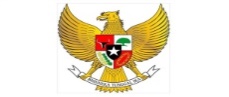 KOMISI INFORMASI
PROVINSI SULAWESI TENGAH
BADAN PUBLIK
BADAN EKSEKUTIF, LEGISLATIF, YUDIKATIF DAN BADAN LAIN YANG TUGAS DAN FUNGSINYA BERKAITAN DENGAN PENYELENGGARAAN NEGARA, ATAU YANG SEBAGIAN/SELURUH DANANYA BERSUMBER DARI APBN/APBD. ORGANISASI NON PEMERINTAH YANG SUMBER DANANYA SEBAGIAN/SELURUHNYA BERSUMBER DARI APBN/APBD/SUMBANGAN MASYARAKAT/BANTUAN LUAR NEGERI
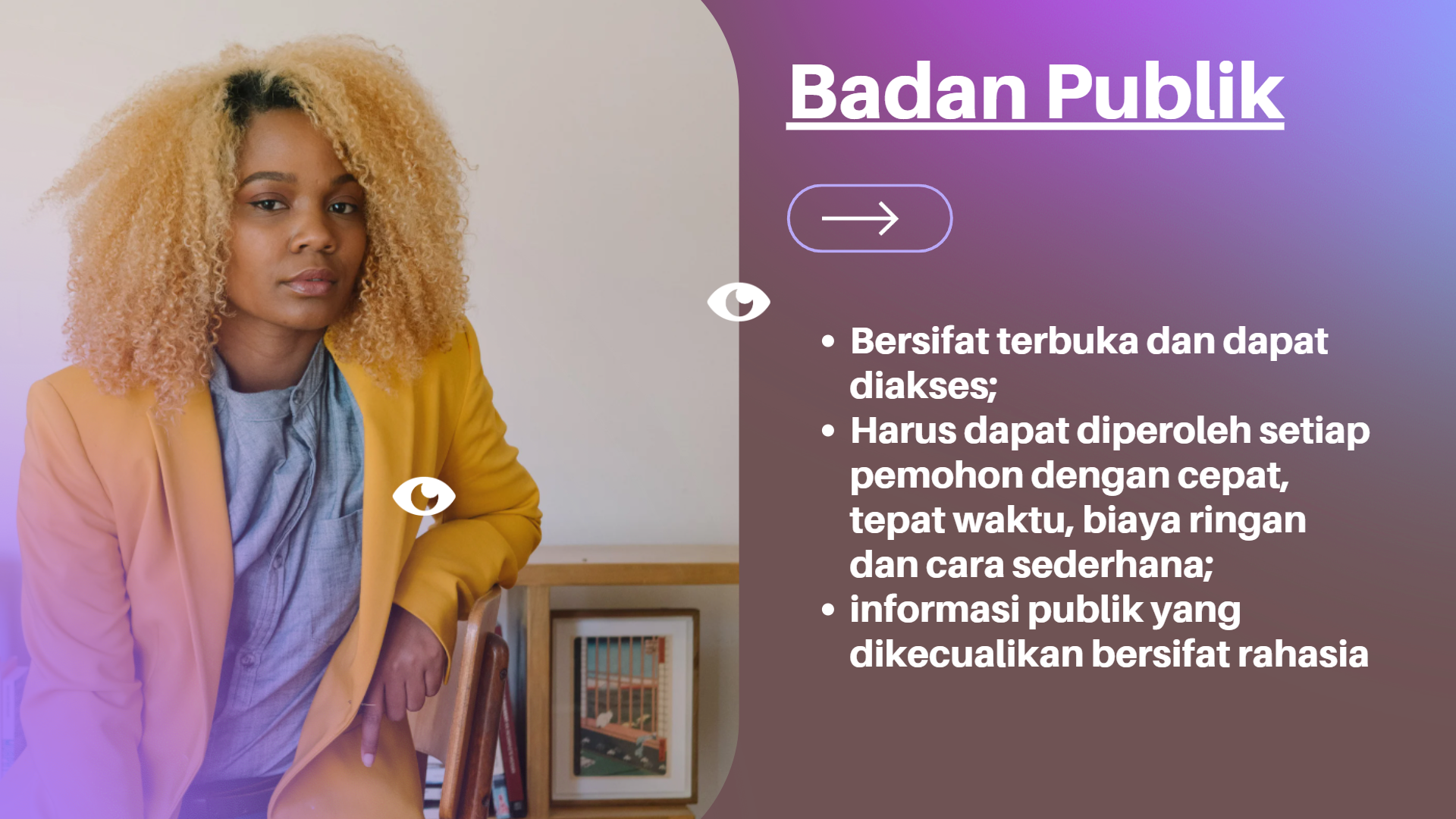 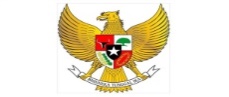 KOMISI INFORMASI
PROVINSI SULAWESI TENGAH
PEMERINTAH DAERAH
BADAN PUBLIK
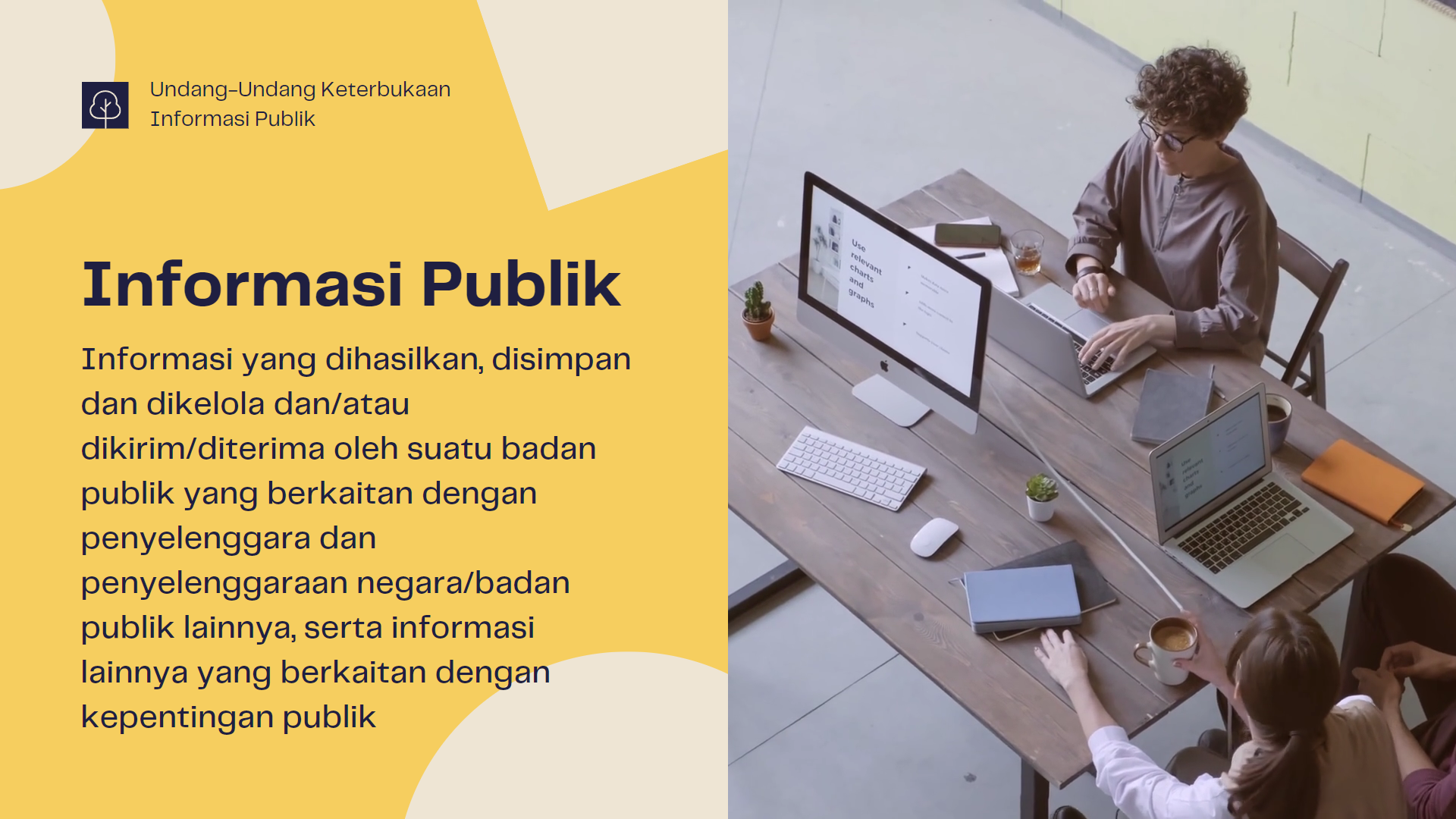 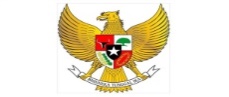 KOMISI INFORMASI
PROVINSI SULAWESI TENGAH
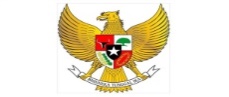 KOMISI INFORMASI
PROVINSI SULAWESI TENGAH
INFORMASI
 PRIVAT VS PUBLIK
PRIVAT
TIDAK BOLEH DIGUNAKAN OLEH ORANG KECUALI DIIJINKAN OLEH PEMILIKNYA. 
PELARANGAN UNTUK MELINDUNGI HAK-HAK PRIBADI PEMILIK 

PUBLIK
BOLEH DIGUNAKAN OLEH SEMUA ORANG SELAIN YANG DILARANG.
PELARANG UNTUK MELINDUNGI KEPENTINGAN BERSAMA.
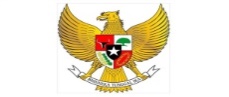 KOMISI INFORMASI
PROVINSI SULAWESI TENGAH
AKUNTABILITAS DALAM KETERBUKAAN INFORMASI PUBLIK
DAN INPRES NO 7 TAHUN 1999
SESUAI INPRES NO 7 TAHUN 1999, AKUNTABILITAS MERUPAKAN PERWUJUDAN KEWAJIBAN SUATU INSTANSI PEMERINTAH UNTUK MEMPERTANGGUNG JAWABKAN KEBERHASILAN / KEGAGALAN PELAKSANAAN MISI ORGANISASI DALAM MENCAPAI TUJUAN-TUJUAN DAN SASARAN-SASARAN YANG TELAH DITETAPKAN MELALUI ALAT PERTANGGUNGJAWABAN SECARA PERIODIK.
DALAM ISTILAH LAIN JUGA BERMAKNA DIMANA SETIAP PROSES DAN HASIL PELAYANAN PUBLIK HARUS DAPAT DIPERTANGGUNGJAWABKAN KEPADA PUBLIK.
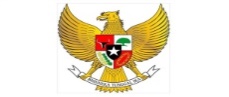 KOMISI INFORMASI
PROVINSI SULAWESI TENGAH
PEMOHON INFORMASI PUBLIK
PEMOHON INFORMASI PUBLIK ADALAH PERSEORANGAN/BADAN HUKUM YANG MENGAJUKAN PERMOHONAN INFORMASI PADA BADAN PUBLIK
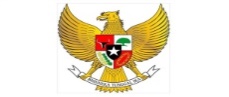 KOMISI INFORMASI
PROVINSI SULAWESI TENGAH
HAK PEMOHON
MEMPEROLEH INFORMASI
MELIHAT DAN MENGETAHUI INFORMASI PUBLIK
MENGHADIRI PERTEMUAN PUBLIK
MENDAPATKAN SALINAN INFORMASI
MENYEBARLUASKAN INFORMASI
MENGAJUKAN PERMINTAAN DISERTAI ALASAN
MENGAJUKAN GUGATAN
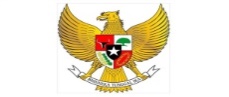 KOMISI INFORMASI
PROVINSI SULAWESI TENGAH
KEWAJIBAN PEMOHON
MENGGUNAKAN INFORMASI PUBLIK SESUAI DENGAN PERATURAN Per-UU-an

MENCANTUMKAN SUMBER INFORMASI, BAIK UNTUK KEPERLUAN SENDIRI MAUPUN UNTUK KEPERLUAN PUBLIKASI
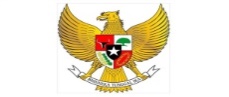 KOMISI INFORMASI
PROVINSI SULAWESI TENGAH
HAK BADAN PUBLIK
MENOLAK MEMBERIKAN INFORMASI PUBLIK YANG DIKECUALIKAN;

MENOLAK PERMINTAAN INFORMASI YANG TIDAK SESUAI DENGAN KETENTUAN PERATURAN PER-UU-AN

PENOLAKAN HARUS DISERTAI ALASAN YANG JELAS
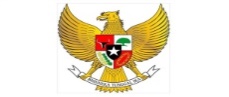 KOMISI INFORMASI
PROVINSI SULAWESI TENGAH
KEWAJIBAN BADAN PUBLIK
MENYEDIAKAN, MEMBERIKAN, DAN/ATAU MENERBITKAN INFORMASI PUBLIK YANG MENJADI KEWENANGANNYA;

MENYEDIAKAN INFORMASI PUBLIK YANG AKURAT, BENAR DAN TIDAK MENYESATKAN

MEMANFAATKAN SARANA DAN MEDIA PUBLIKASI BAIK ELEKTRONIK MAUPUN NON ELEKTRONIK

MEMBANGUN DAN MENGEMBANGKAN SISTEM INFORMASI DAN DOKUMENTASI UNTUK MENGELOLA INFORMASI PUBLIK SECARA BAIK, DAN EFISIEN SEHINGGA DAPAT DIAKSES SECARA TERBUKA SEBAGAI BAHAN PENGAMBILAN KEPUTUSAN
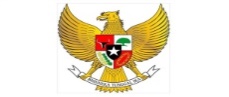 KOMISI INFORMASI
PROVINSI SULAWESI TENGAH
Informasi di Badan Publik
terbuka
Dikecualikan
Rahasia Pribadi
Rahasia Bisnis
Berdasarkan permintaan
berkala
Serta Merta
Tersedia setiap saat
Rahasia Negara
Pasal 6 UU KIP
Pasal 17 UU KIP
Proactive dislosoed : Informasi dan serta merta
Proactive prepared : informasi tersedia setiap saat
By demand : informasi berdasarkan permintaan (selain proactive disclosed, proactive prepared dan yang dikecualikan batas waktu 10 + 7 hk
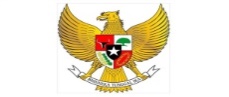 KOMISI INFORMASI
PROVINSI SULAWESI TENGAH
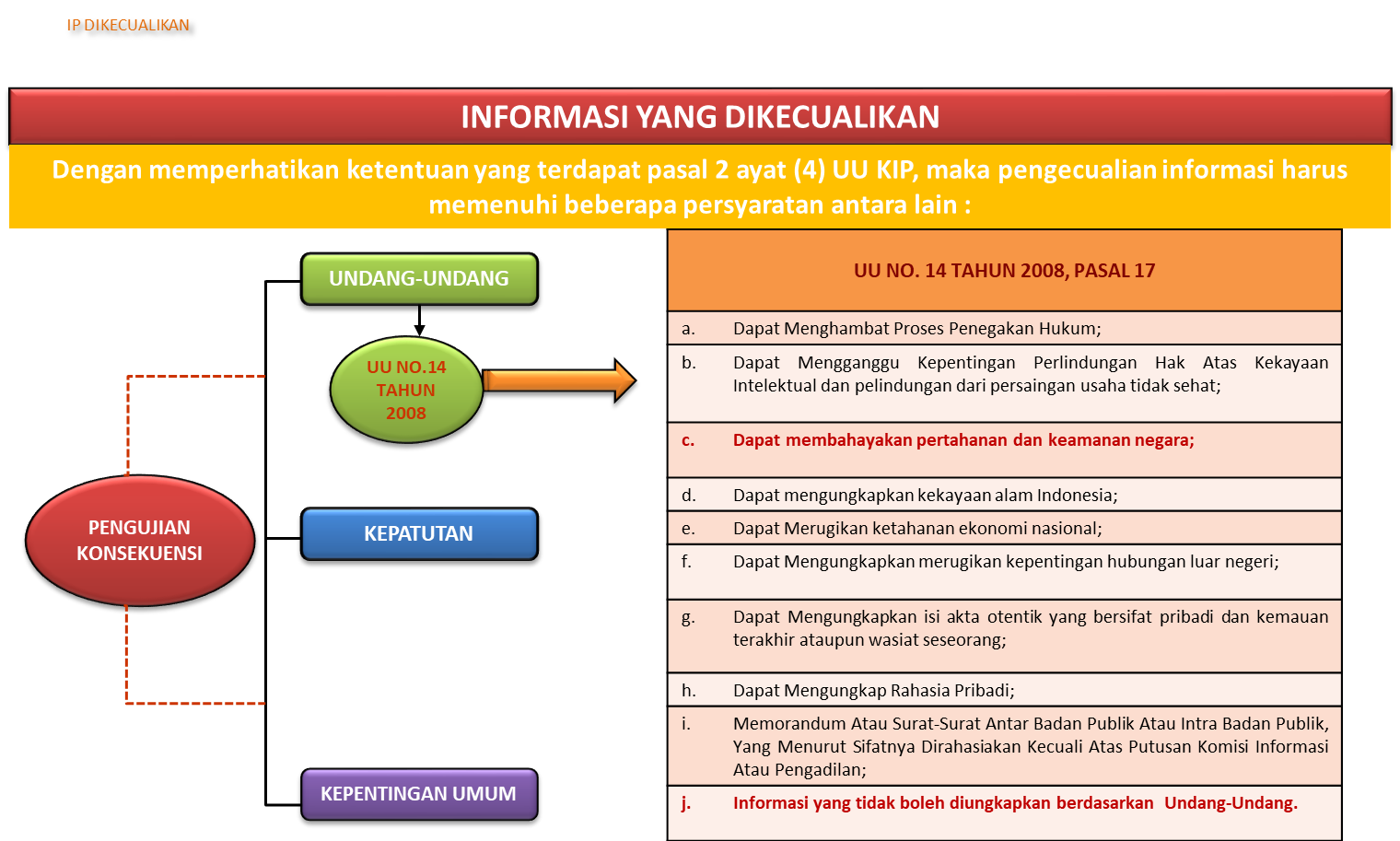 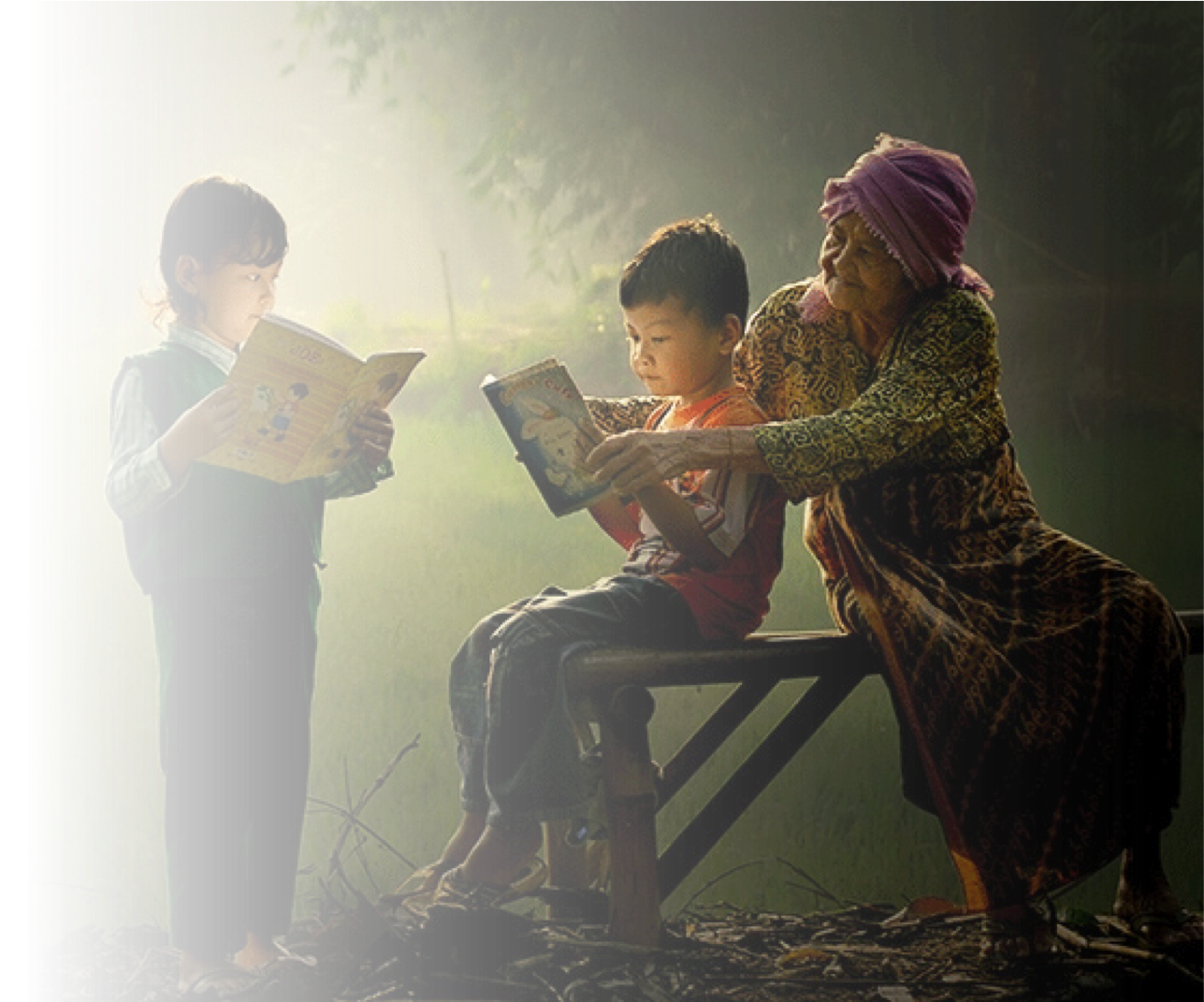 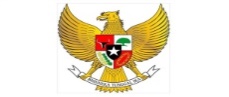 KOMISI INFORMASI
PROVINSI SULAWESI TENGAH
PENGUJIAN KONSEKUENSI
Pengujian tentang konsekuensi yang timbul apabila suatu informasi diberikan kepada masyarakat dengan mempertimbangkan secara saksama bahwa menutup Informasi Publik dapat melindungi kepentingan yang lebih besar daripada membukanya atau sebaliknya
26
DAFTAR INFORMASI PUBLIK
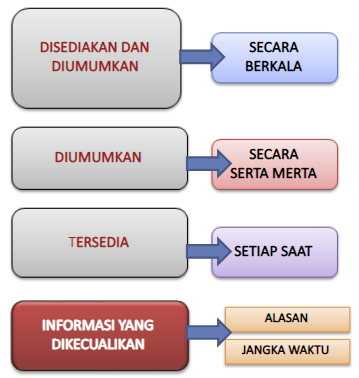 DAFTAR INFORMASI PUBLIK
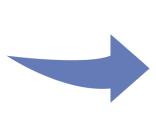 UJI KONSEKUENSI
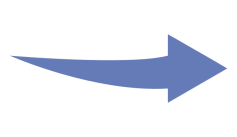 INFORMASI YANG DIKECUALIKAN
Informasi yang tidak dapat diakses oleh Pemohon Informasi Publik sebagaimana dimaksud dalam Undang-Undang Nomor 14 Tahun 2008 tentang Keterbukaan Informasi Publik.
IP DIKECUALIKAN
INFORMASI YANG DIKECUALIKAN
Dengan memperhatikan ketentuan yang terdapat pasal 2 ayat (4) UU KIP, maka pengecualian informasi harus memenuhi beberapa persyaratan antara lain :
UNDANG-UNDANG
UU NO.14 TAHUN 2008
PENGUJIAN KONSEKUENSI
KEPATUTAN
KEPENTINGAN UMUM
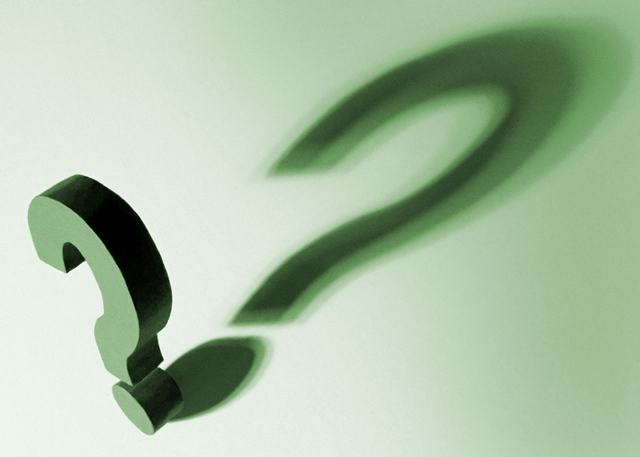 APAKAH YANG DIMAKSUD PENGUJIAN KONSEKUENSI DALAM PENGECUALIAN INFORMASI ?
33
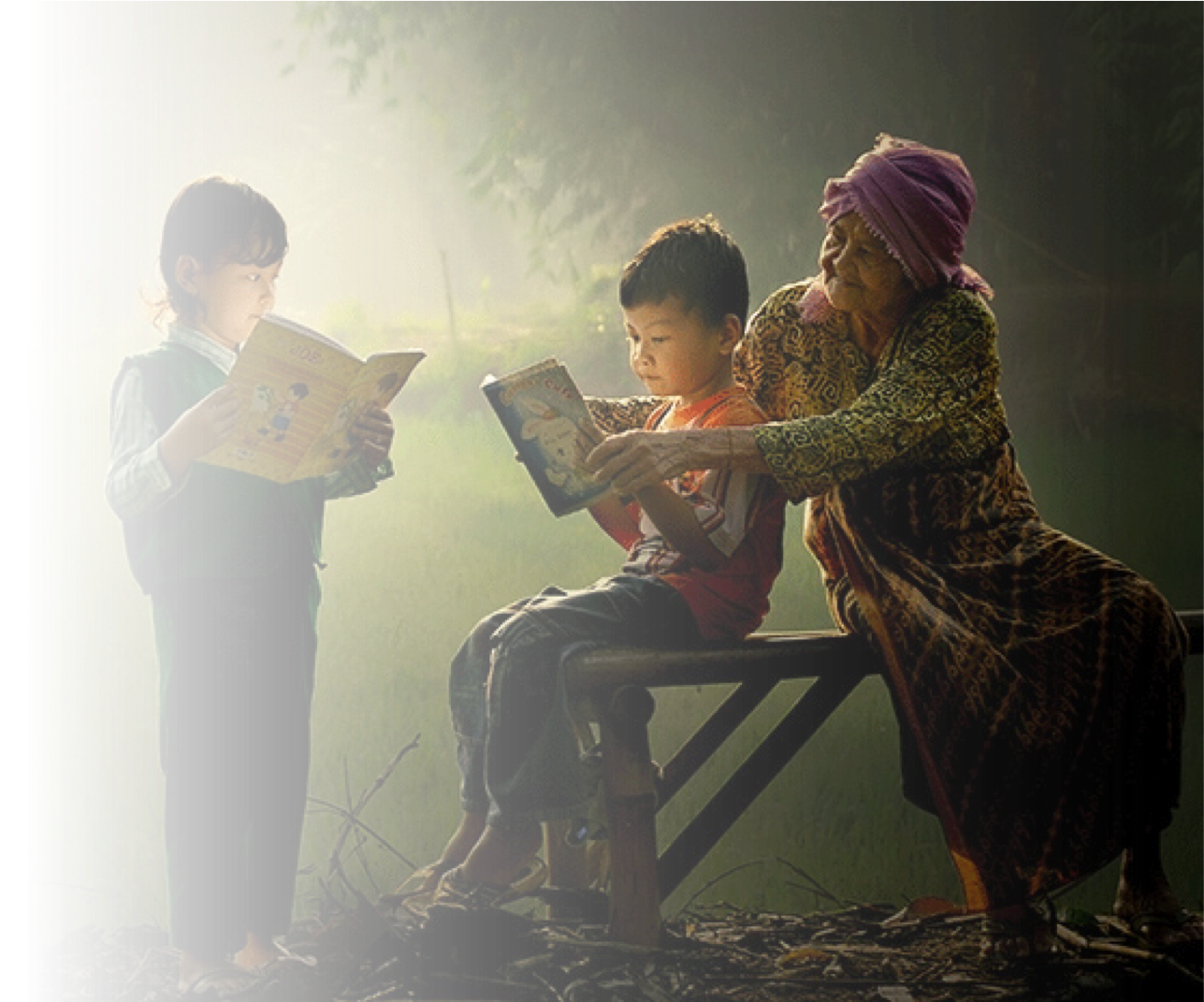 PENGUJIAN KONSEKUENSI
Pengujian tentang konsekuensi yang timbul apabila suatu informasi diberikan kepada masyarakat dengan mempertimbangkan secara saksama bahwa menutup Informasi Publik dapat melindungi kepentingan yang lebih besar daripada membukanya atau sebaliknya
34
INFORMASI YANG DIKECUALIKAN
Maksud dari KEPATUTAN ?
Pengujian tentang konsekuensi yang timbul apabila suatu informasi diberikan kepada masyarakat

Apakah merupakan kepatutan apabila Informasi tersebut diumumkan atau disediakan ?
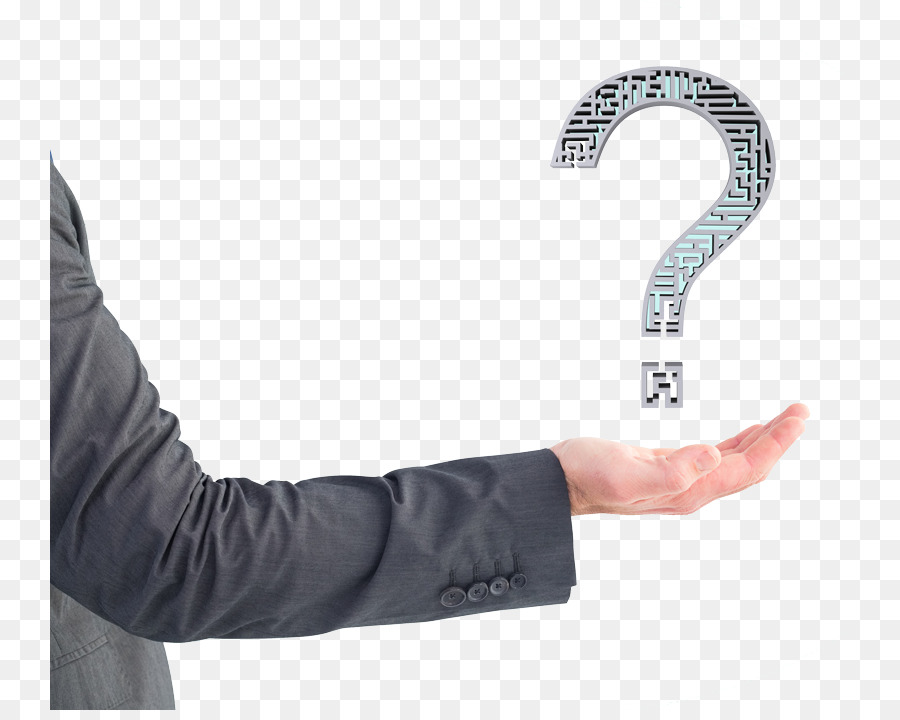 PENGKLASIFIKASIAN INFORMASI PUBLIK
TUJUANPENGKLASIFIKASIAN INFORMASI PUBLIK
Pengklasifikasian Informasi Publik yang dilakukan oleh Badan Publik bertujuan untuk menentukan dan menetapkan informasi tertentu sebagai Informasi yang Dikecualikan untuk diakses oleh setiap orang.
ASAS PENGKLASIFIKASIAN INFORMASI PUBLIK
Setiap Informasi Publik bersifat terbuka dan dapat diakses oleh setiap Pengguna Informasi Publik.

Informasi Publik yang Dikecualikan BERSIFAT KETAT dan TERBATAS.

Informasi Publik yang Dikecualikan bersifat rahasia sesuai dengan Undang-Undang, kepatutan, dan kepentingan umum didasarkan pada pengujian tentang konsekuensi yang timbul apabila suatu informasi diberikan kepada masyarakat serta setelah dipertimbangkan dengan saksama bahwa menutup Informasi Publik dapat melindungi kepentingan yang lebih besar daripada membukanya atau sebaliknya.
Pemberian dan Penyimpanan Informasi yang dikecualikan
Dalam hal salinan dokumen informasi publik akan diberikan kepada publik, PPID dapat menghitamkan/ mengaburkan materi informasi yang dikecualikan
PPID tidak dapat menjadikan pengecualian sebagian informasi dalam suatu salinan dokumen informasi publik sebagai alasan untuk mengecualikan akses publik terhadap keseluruhan salinan dokumen informasi publik
LAYANAN INFORMASI PUBLIK
PETUGAS LAYANAN INFORMASI SETIAP SAAT SIAP MENERIMA PERMOHONAN INFORMASI
PETUGAS LAYANAN INFORMASI SENANTIASA MENYIAPKAN FORMULIR PERMOHONAN INFORMASI PUBLIK
PETUGAS LAYANAN MEREGISTRASI SETIAP PERMOHONAN INFORMASI YANG TELAH MEMENUHI SYARAT
PETUGAS LAYANAN INFORMASI MENERUSKAN SETIAP PERMOHONAN INFORMASI PUBLIK YANG MEMENUHI SYARAT KEPADA PEJABAT PENGELOLA INFORMASI (PPID)
PPID DENGAN WAKTU MAKSIMAL 10 HARI, DAN APABILA MEMERLUKAN WAKTU,    BISA DITAMBAH 7 HARI LAGI WAJIB MENANGGAPI ATAU MEMBERI JAWABAN ATAS PERMOHONAN INFORMASI PUBLIK DARI PEMOHON
APABILA PPID MENOLAK PERMOHONAN INFORMASI DARI PEMOHON DAN PEMOHON MENGAJUKAN KEBERATAN KEPADA ATASAN PPID MAKA DALAM WAKTU 30 HARI KERJA ATASAN PPID WAJIB MEMBERIKAN TANGGAPAN ATAU JAWABAN KEPADA PEMOHON INFORMASI
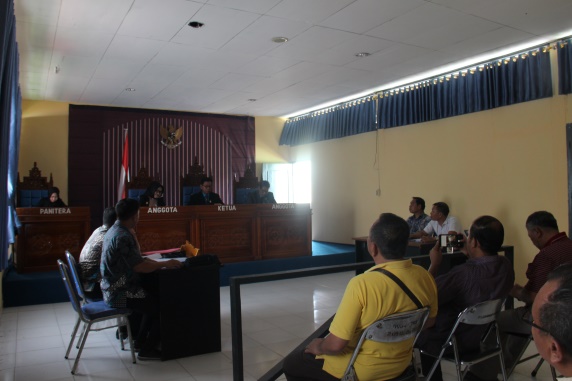 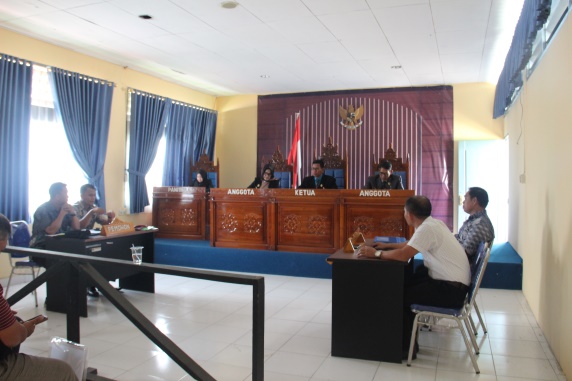 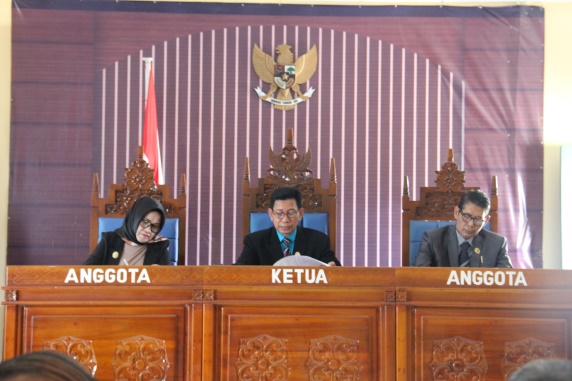 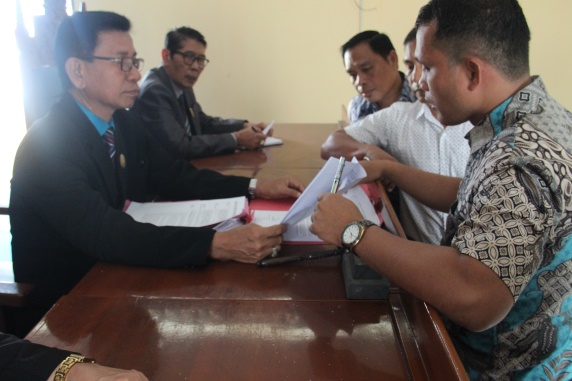 MEKANISME PENYELESAIAN SENGKETA INFORMASI PUBLIK
BILA PERMOHONAN INFORMASI PUBLIK DITOLAK OLEH PPID/ATASAN PPID MAKA DALAM TENGGANG WAKTU MAKSIMAL  14 HARI KERJA, PEMOHON INFORMASI MENGAJUKAN SURAT PERMOHONAN PENYELESAIAN SENGKETA INFORMASI KEPADA KOMISI INFORMASI 
BILA PERMOHONAN PENYELESAIAN SENGKETA INFORMASI TELAH MEMENUHI SYARAT MAKA KOMISI INFORMASI MEREGISTRASI SURAT PERMOHONAN TERSEBUT
DALAM WAKTU 100 HARI KERJA KOMISI INFORMASI MENYELESAIKAN SENGKETA INFORMASI PUBLIK YANG DIAJUKAN OLEH PEMOHON INFORMASI 
KOMISI INFORMASI MENYELESAIKAN SENGKETA INFORMASI MELALUI MEDIASI DAN/ATAU AJUDIKASI NON LITIGASI
PUTUSAN MEDIASI BERSIFAT FINAL DAN MENGIKAT
PUTUSAN AJUDIKASI NON LITIGASI DAPAT DIBANDING/PIHAK YANG MERASA DIRUGIKAN ATAS PUTUSAN KOMISI INFORMASI DAPAT MENGAJUKAN KEBERATAN KEPADA LEMBAGA PERADILAN, 
UPAYA TERAKHIR DALAM PENYELESAIAN SENGKETA INFORMASI ADALAH MELALUI PUTUSAN MAHKAMAH AGUNG
PUTUSAN KOMISI INFORMASI, LEMBAGA PERADILAN DAN/ATAU MAHKAMAH AGUNG DAPAT DIEKSEKUSI MELALUI PENGADILAN NEGERI SETEMPAT
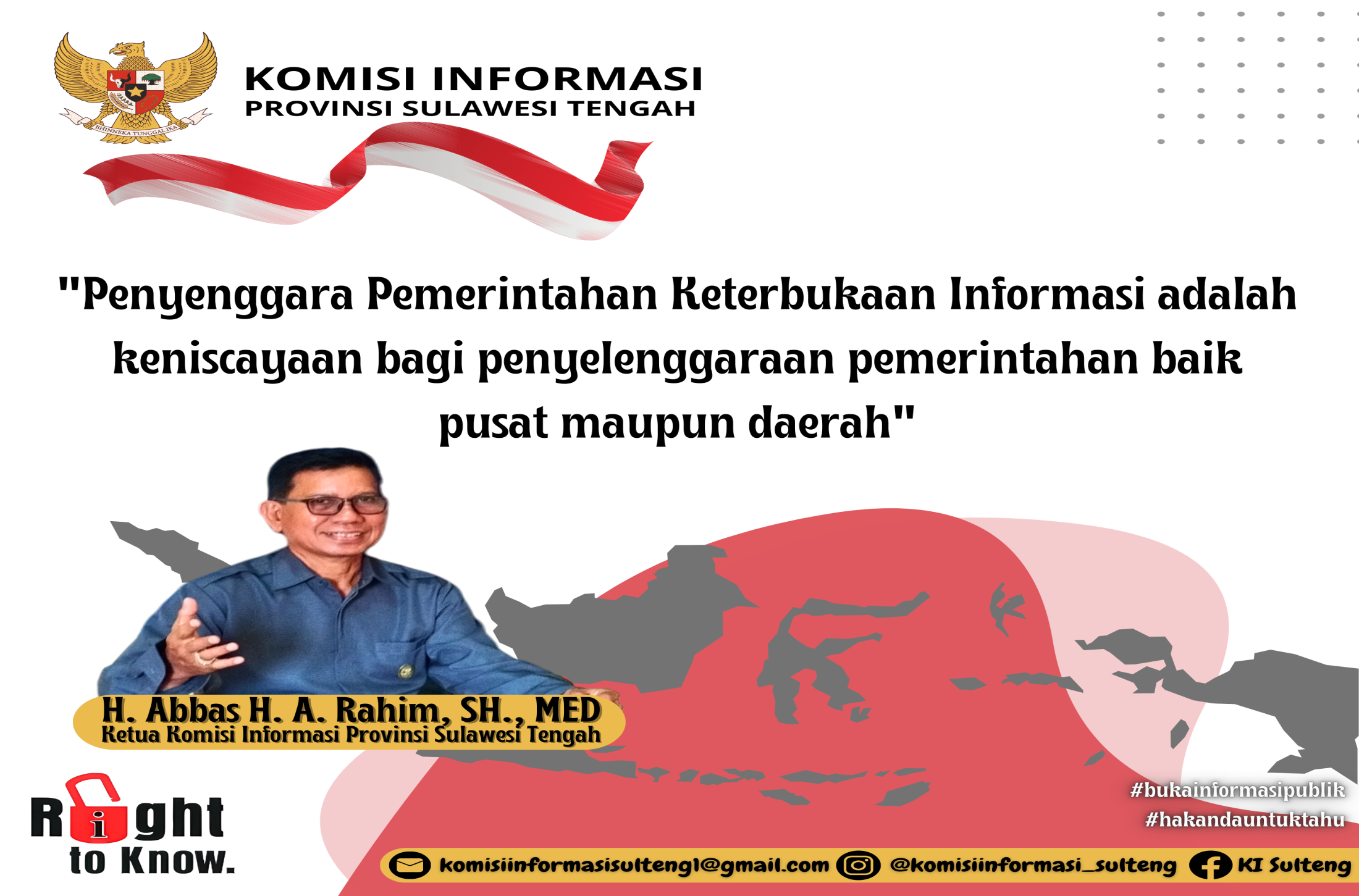 KETERBUKAAN INFORMASI ADALAH KENISCAYAAN BAGI PENYELENGGARA/PENYELENGGARAAN PEMERINTAHAN
TERBUKA TIDAK BERARTI TELANJANG

Sekian ……….
Terima Kasih